Regionernes resultater 2016
Grafikker fra GF-publikationen
Mere sundhed for pengene og kortere ventetider
Patienttilfredsheden er høj på de danske hospitaler
Ventetiderne i psykiatrien fortsætter med at falde
Rekordlav ventetid til planlagt operation
128.626 patienter til udredning og behandling hos private
Hurtigere akutbehandling i hele landet
Flere danskere overlever lungekræft efter operation
Overlevelsen efter kræft er stigende
Mindskede regionale forskelle i kræftdødelighed
Kortere og bedre forløb for kræftbehandling
Bedre hjertebehandling redder liv
Sundhedsudgifterne under pres, men regionerne holder budgettet
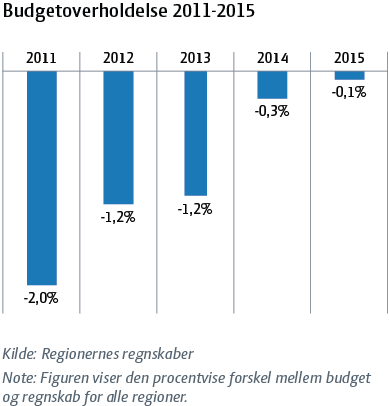 Succes i regionerne med billigere, effektiv medicin
Sundhedsudgifter i Danmark under OECD-gennemsnittet s15
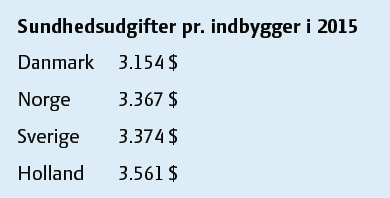 Fælles regionale indkøb giver besparelser
Halvdelen af regionernes budget går til private leverandører
Flere job i hele Danmark med hjælp fra de regionale vækstfora
Færre forurenede grunde
Regionale lokalbaner fortsætter passagervæksten